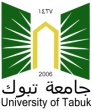 مبادئ الاقتصاد الكلي مدرسة المادةد.سارة صالح بن سليمانالفصل الثاني : قياس النشاط الاقتصادي الكلي
د.سارة صالح
مقدمة
يعتمد تحليل الاقتصاد الكلي على البيانات و الاحصاءات التى تعد من قبل الهيئات الحكومية.
من أجل تحليل المؤشرات الاقتصادية  لدولة ما نحتاج الى بيانات عن الانتاج و الدخل و الاستهلاك و الاستثمار و غير ذلك من البيانات الاقتصادية اللازمة  لعملية التحليل.
حسابات الدخل القومي  توفر هيكلا موحدا للاقتصاد الكلي و تمكننا من معرفة أداء الاقتصاد و معدلات نموه. 
يعتبر الناتج المحلي الاجمالي من المؤشرات  الاكثر شيوعا لقياس النشاط الاقتصادي.
سنقوم بتحليل مكونات الناتج المحلي الاجمالي و طرق حسابه و تأثير تغيير الاسعار عليه  و استخدامه كمؤشر للرفاهة الاقتصادية و الاجتماعية.
قبل الدخول في موضوع  قياس النشاط الاقتصادي يجب معرفة  كيفية تحديد السلع و الخدمات التي ينتجها المجتمع من خلال ما يعرف بمنحنى امكانية الانتاج.
2
د.سارة صالح
منحنى امكانية الانتاج
لمعالجة المشكلة الاقتصادية لابد للمجتمع من الاختيار بين السلع التي يجب انتاجها حاليا و بكميات أكبر من غيرها و تلك التي يجب تأجيل انتاجها في الوقت الحاضر و منحنى امكانية الانتاج هو اداة التحليل التي تبسط لنا عملية الاختيار بين البدائل. 
هو عبارة عن سلسلة من النقاط تمثل كل واحدة منها أقصى ما يمكن إنتاجه من أي توليفة من سلعتين أو مجموعتين من السلع كالسلع  الاستهلاكية والسلع الرأسمالية“ نفترض  الاستغلال الامثل  للموارد الاقتصادية
منحنى امكانية الانتاج يمثل العلاقة السالبة  بين مجموعتين من السلع الاستهلاكية و الرأسمالية
3
د.سارة صالح
منحنى إمكانيات الإنتاج
4
الكمية المنتجة 
من (ص(
A
منحنى إمكانيات الإنتاج
B
C
D
F
E
الكمية المنتجة 
من (س(
النقطة   A يستخدم المجتمع جميع موارده الاقتصادية لإنتاج السلع الرأسمالية) ص(
النقطة   E يستخدم المجتمع جميع موارده الاقتصادية لإنتاج السلع الاستهلاكية (س(
تمثل النقاط الاخرى على المنحنى توليفات مختلفة من السلع الاستهلاكية و الرأسمالية  و الانتقال من نقطة الى أخرى تعني زيادة انتاج احدى المجموعتين على حساب خفض انتاج المجموعة الاخرى.
تحليلات منحنى إمكانيات الإنتاج
5
الكمية المنتجة 
من (ص(
K*
B
منحنى إمكانيات الإنتاج
M*
الكمية المنتجة 
من (س(
النقطة (B) تمثل كفاءة اقتصادية أو كفاءة توزيعية .
على المنحنى
النقطة (K) مستحيلة في ظل الموارد المتاحة وطرق الإنتاج المتبعة حاليا .
خارج المنحنى
النقطة (M) تمثل بطالة .
داخل المنحنى
الناتج المحلي الاجمالي
6
الناتج المحلى الإجمالي: هو إجمالي القيم النقدية للسلع والخدمات النهائية المنتجة داخل الاقتصاد المحلى خلال فترة زمنية معينة تكون عادة سنة". 
يتضمن هذا التعريف بعض الصعوبات المتمثلة في كيفية:
تقدير قيمة مختلف السلع و الخدمات التي ينتجها الاقتصاد خلال السنة
تفادي الحساب المزدوج للعديد من السلع و الخدمات المنتجة ( أجهزة الحاسب, السيارات, الخدمات الصحية)
كيف يتم تقييم الناتج المحلي الاجمالي؟ بأي الاسعار يتم تقييم السلع و الخدمات المتعددة ؟  ما هي السلع التي تدخل في حساب الناتج ؟
د.سارة صالح
تقييم الناتج المحلى الإجمالي
7
يمكن قياس قيمة السلع والخدمات وفق الأسعار العادية في السوق ويطلق عليه الناتج المحلى النقدي، أي الناتج المحلى بالأسعار الجارية. عيوب هذه الطريقة لا تعكس التغير الحقيقي في الناتج المحلي و خاصة في حالة وجود زيادة  في الاسعار تكون بالتالي الزيادة في قيمة الناتج المحلى الإجمالي هي حصيلة للزيادة  في الاسعار فقط و ليست بسبب زيادة في الكمية المنتجة. لتفادي هذه المشكلة نقوم بحساب الناتج المحلى الحقيقي الذي يعكس الكمية الحقيقية المنتجة حيث يتم تقييم السلع و الخدمات لسنوات مختلفة بسعر  واحد يطلق عليه سعر سنة الاساس.
د.سارة صالح
2- الناتج المحلى الإجمالي يشمل جميع السلع والخدمات النهائية التي تم إنتاجها في العام المحدد فقط دون غيره و السلع و الخدمات التي تم انتاجها في السنوات السابقة لا تدخل في حساب الناتج المحلى الإجمالي لهذا العام مثل السيارات المستخدمة و العقارات. 
3- يجب أن تكون السلع والخدمات التي تدخل في حساب الناتج المحلى الإجمالي نهائية وليست وسيطة وذلك حتى تكون الصورة حقيقية للنشاط الاقتصادي في المجتمع . بيع السلع الوسيطة يسبب ازدواجا حسابيا.
8
د.سارة صالح
-4 يدخل في حساب الناتج المحلى الإجمالي قيمة جميع السلع والخدمات النهائية المنتجة في الحدود الجغرافية للدولة. كل المواطنين العاملين خارج المملكة لا تحسب دخولهم ضمن الناتج المحلي الاجمالي و لكن تحسب ضمن الناتج المحلي الاجمالي  لتلك الدول التي يعملون فيها. من جانب اخر كل الاجانب العاملين في المملكة و كذلك الشركات الاجنبية المنتجة في السوق المحلي تحسب ضمن الناتج المحلي الاجمالي  للمملكة.اذا يمكن اضافة مفهوم  اقتصادي جديد و هو الناتج القومي الاجمالي الذي يتضمن حساب جميع السلع و الخدمات النهائية المنتجة بواسطة مواطني بلد ما  سواء كانو مقيمين داخل البلد أو خارجها خلال سنة معينة. أي أننا نستطيع الحصول على الناتج القومي الاجمالي عن طريق اضافة صافي دخول عوامل الانتاج من الخارج الى اجمالي الناتج المحلي.
5- لا يدخل في حساب الناتج المحلى الإجمالي السلع والخدمات التي تدخل السوق بصورة غير شرعية كالمخدرات والسلع المهربة وغسيل الأموال وغيرها
9
د.سارة صالح
الناتج القومي الإجمالي
 (GNP)
الناتج المحلّي الإجمالي
(GDP)
و
10
الناتج القومي الإجمالي =
القوم
الناتج المحلّي الإجمالي
المحل
إنتاج عوامل الإنتاج الأجنبية داخل الوطن
-
الجنسية
إنتاج عوامل الإنتاج الوطنية خارج الوطن
+
الجغرافيا
إنتاج عوامل الإنتاج الوطنية
خارج الوطن
إنتاج عوامل الإنتاج الأجنبية 
داخل الوطن
إنتاج عوامل الإنتاج الوطنية
داخل الوطن
إنتاج عوامل الإنتاج الوطنية
داخل الوطن
د.سارة صالح
طرق قياس الناتج المحلى الإجمالي
11
هناك عدة طرق يمكن استخدامها لحساب الناتج المحلي الاجمالي أهمها:
طريقة المنتج النهائي
طريقة القيمة المضافة
طريقة الدخل 
طريقة الإنفاق
تعتبر طريقتي الدخل و الانفاق الاكثر شيوعا لقياس الناتج المحلي الاجمالي
د.سارة صالح
طريقة المنتجات النهائية
تتم هذه الطريقة بضرب الكمية المنتجة من كل سلعة بشكلها النهائي في سعرها وبجمع مجموع عمليات الضرب نحصل على الناتج المحلى الإجمالي وذلك في خلال سنة
نأخذ السلع و الخدمات المنتجة بصفة نهائية و نستبعد السلع الوسيطة ( السلع التي تستخدم في عملية انتاجية أخرى) السلع التي أنتجت و لم تستخدم خلال نفس الفترة تعتبر أيضا سلع نهائية
القيمة الصافية للمنتجات النهائية خلال السنة هي:  يضاف الى قيمة المنتجات النهائية مخزون اخر السنة بينما يطرح منها مخزون أول السنة.
لابد  أيضا من خصم قيمة الواردات من قيمة المنتجات النهائية لأنها تشكل جزءا من الناتج النهائي لبلدان أخرى.
12
د.سارة صالح
الناتج المحلّي الإجمالي: طريقة المنتج النهائي
13
قيمة الإنتاج
متوسط السعر
الكمية المنتجة
السلعة
20  ريال
1  ريال
20  وحدة
ا
40 ريال
نصف ريال
80 صندوق
ب
200 ريال
4ريال
50 طن
ج
60  ريال
2ريال
30  برميل
د
320 ريال
XXX
XXX
المجموع
لا معنى للجمع
لا يجوز الجمع
الناتج المحلّي الإجمالي
طريقة القيمة المضافة
14
يتم أخذ الزيادة التي يضيفها كل قطاع خلال العمليات الإنتاجية إلى قيمة المدخلات الأخرى، ثم يتم تجميع هذه الإضافات في كافة قطاعات الاقتصاد للوصول الى اجمالي الناتج المحلي.
هذا يعني أن القيمة المضافة  هي عبارة على الفرق بين قيمة اجمالي الانتاج و تكلفة المنتجات الوسيطة خلال كل مرحلة من مراحل الانتاج.
الفرق بين طريقة المنتجات النهائية و القيمة المضافة  هي أن الطريقة الاولى تقوم بحساب الكل في المرحلة النهائية بينما  تهتم الطريقة الثانية بحساب أجزاء أجزاء هذا الكل المتكونة خلال مراحل الانتاج.
د.سارة صالح
نفترض أن مجتمع ما ينتج سلعة واحدة هي الثوب المصنوع من الصوف:
الصوف مادة أولية تأتي من المزارع
القماش سلعة تأتي من غزل و نسج الصوف في مصنع النسيج.
ثوب يستخدم من قبل المستهلك النهائي و هي سلعة نهائية يحيكها الخياط.
اذا الثوب يمر بعدة مراحل و هي: المزارع و مصنع النسيج و الخياط
15
د.سارة صالح
الناتج المحلّي الإجمالي: طريقة القيمة المضافة
القيمة المضافة
المنتج النهائي   =
الناتج المحلي الاجمالي باستخدام طريقة  المنتج النهائي هو 70 ريل و الناتج المحلي الاجمالي باستخدام طريقة  القيمة المضافة هي (15+30+25=70) و هو نفس الرقم بالنسبة للطريقتين.
طريقة الدخل (تكاليف عناصر الإنتاج)
17
تركز هذه الطريقة على النظر الى الناتج المحلي الاجمالي في شكل من يستلمه كدخل بدلا من النظر اليه في شكل ما يستهلكه و بجمع الدخول التي تتحصل عليها عناصر الانتاج التي تعتبر تكاليف بالنسبة للمنتج نحصل على الناتج المحلي الاجمالي.  
تتكون عناصر الإنتاج من أجزاء أربعة هي: رأس المال والعمل والأرض والتنظيم أو الإدارة، وهذه الطريقة تقوم بتجميع الدخول التي تتولد من هذه العناصر وتعطينا صورة للناتج المحلى الإجمالي
د.سارة صالح
العمل يتولد منه الأجور والرواتب التي تدفعها الحكومة و قطاع الاعمال
 الأرض يتولد عنها الريع والإيجارات التي يحصل عليها ملاك الاراضي و العقارات نتيجة تأجير أراضيهم و مبانيهم، 
 رأس المال يتولد عنه الفوائد و هي العوائد التي يحصل عليها أصحاب رؤوس الأموال نظير اقتراضهم أموالهم، 
 التنظيم يتولد عنه دخول المؤسسين وأرباح المساهمين وإهلاك رأس المال و هو النقص التدريجي في الاصل الثابت من آلات و معدات نتيجة الاستخدام والضرائب غير المباشرة  مثل ضريبة المبيعات و رسوم الرخص و الجمارك و غيرها وأرباح الشركات و هي الدخل الذي يحصل عليه قطاع الاعمال و ملاك الاسهم
18
د.سارة صالح
الناتج المحلّي الإجماليطريقة الدخل
19
المبلغ
العائد
عنصر الإنتاج
3000
الرواتب و الأجور
العمل
200
ريع الاراضي
الأرض
500
الفائدة
رأس المال
500
ارباح الشركات
التنظيم
400
ضرائب غير المباشرة
350
إهلاك رأس المال
4950
الناتج المحلّي الإجمالي
طريقة الإنفاق
يتم حساب الدخل الذي يدخل للفرد أو الدولة وينفق منه على قضاء حوائجه كشراء السلع والملابس وغيرها من أوجه الصرف الأخرى، أو يدخر جزءا من هذا الدخل، و لهذا  فان الدخل المحلي يتوزع بين الاستهلاك و الادخار  الذي يتم توجيهه عادة لتمويل المشاريع الاستثمارية.
 كذلك يدخل في حساب الناتج المحلى الإجمالي صادرات الدولة أي انفاق الاجانب على السلع و الخدمات المحلية و وارداتها أي انفاق الدولة على السلع و الخدمات الأجنبية، ويسمى بصافي التعاملات الخارجية أو الميزان التجاري إضافة إلى ما يدخله المستثمرين من إضافات للناتج المحلي الإجمالي . 
يمكن كتابة الناتج المحلي الاجمالي ( GDP) بطريقة الانفاق على النحو التالي:
GDP= C+I+G+X-M
20
د.سارة صالح
تقسيمها
فالإنفاق أربعــة أنـواع : 
القطاع العائلي ]الإنفاق الاستهلاكي[ (C):ويشمل كل ما ينفق من قبل الجمهور على شراء السلع المعمرة وغير المعمرة والخدمات. 
القطاع الحكومي ]الإنفاق الحكومي[( G):ويقصد به كل ما تنفقه الحكومة من شراء السلع وما تدفعه من رواتب وأجور باستثناء معاشات التقاعد والهبات والإعانات الأخرى. 
قطاع الأعمال ]الإنفاق الاستثماري[(I):ويشمل جميع ما ينفق على شراء السلع والخدمات الرأسمالية من آلات ومعدات وبناء المصانع الجديدة و الانفاق على زيادة المخزون من المواد الاولية و المعدات و السلع النهائية. 
الانفاق الاستثماري = تكوين رأس المال الثابت + التغيير في المخزون
21
د.سارة صالح
القطاع الخارجي ]صافى الصادرات والواردات[ (X-M):ويقصد به التدفق التجاري للدولة مع بقية دول العالم حيث تصدر الدولة بعض منتجاتها وتستورد ما تحتاجه من الدول الأخرى في نفس الوقت، وتخصم الواردات من الصادرات ويتم إضافة الصافي إلى الناتج المحلى الإجمالي و لهذا يطلق عليه صافي صادرات الميزان التجاري.
ملاحظة:
الاقتصاد الذي لا يشمل على المعاملات الخارجية فهو اقتصاد مغلق  
الاقتصاد الذي يشمل على المعاملات الخارجية فهو اقتصاد مفتوح
22
د.سارة صالح
القطاعات الاقتصادية
23
القطاع العائلي
الاقتصاد المحلّي
القطاع الحكومي
العالم الخارجي
قطاع الأعمال
اقتصاد مغلق
اقتصاد مفتوح
الناتج المحلّي الإجماليطريقة الإنفاق
24
المبلغ
الإنفاق
القطاع
3000
الإنفاق الاستهلاكي العائلي
القطاع العائلي
2000
الإنفاق الاستثماري
قطاع الأعمال
1800
الإنفاق الحكومي
القطاع الحكومي
1500-2000
صافي الصادرات(M-X)
القطاع الخارجي
7300
XXXX
المجموع
الناتج المحلّي الإجمالي
مفاهيم أخري في حسابات الدخل المحلي
25
يعتبر الناتج المحلي الاجمالي أهم عنصر من عناصر الحسابات القومية إلا أن هناك مفاهيم أخرى تساعدنا في تكوين الحسابات القومية مثل الناتج المحلي الصافي و الدخل المحلي و الدخل الشخصي و غير ذلك من المفاهيم.
الناتج المحلي الصافي يعطي مقياس أفضل لأداء الاقتصاد  و هو عبارة عن اجمالي الناتج بعد استبعاد إهلاك رأس المال
الناتج المحلي الصافي = الناتج المحلي الإجمالي (GDP) – إهلاك رأس المال
د.سارة صالح
26
الدخل المحلي فهو اجمالي ما تكتسبه عناصر الانتاج و هو يساوي الناتج المحلي الصافي نطرح منه  الضرائب غير المباشرة لأن الضرائب تمثل خصم من اجمالي الدخول
الدخل المحلي  = الناتج المحلي الصافي  – الضرائب غير المباشرة
د.سارة صالح
27
الدخل الشخصي  هو عبارة عن اجمالي دخول جميع أفراد المجتمع نحصل  عليه عندما نطرح الدخول المكتسبة غير المحصلة (مثل معاشات التقاعد و استقطاعات التأمينات الاجتماعية و أرباح غير موزعة ) من الدخل المحلي  و اضافة الدخول المحصلة غير المكتسبة (المدفوعات الحكومية التحويلية )
الدخل الشخصي = الدخل المحلي  – الدخول المكتسبة غير المحصلة  (معاشات التقاعد + استقطاعات التأمينات الاجتماعية + أرباح غير موزعة ) +الدخول المحصلة غير المكتسبة  (المدفوعات الحكومية التحويلية )
د.سارة صالح
28
الدخل الشخصي المتاح يعطي الدخل الشخصي مقدار الدخل المستلم من قبل أفراد المجتمع قبل دفع الضرائب الدخل و هو عبارة عن مقدار الدخل المستلم من قبل أفراد المجتمع بعد تسديد الضرائب المباشرة

الادخار يوزع الدخل بين الاستهلاك و الادخار
الدخل  الشخصي المتاح = الدخل الشخصي أو الفردي – الضرائب المباشرة T
الادخار = الدخل المتاح – الإنفاق الاستهلاكي C
د.سارة صالح
مثال رقم 3
29
المبلغ
الإنفاق
القطاع
1000
الإنفاق الاستهلاكي العائلي
القطاع العائلي
250
الإنفاق الاستثماري
قطاع الأعمال
370
الإنفاق الحكومي
القطاع الحكومي
12-15
صافي الصادرات(M-X)
القطاع الخارجي
1623
الناتج المحلّي الإجمالي
المجموع
30
المبلغ
العائد
عنصر الإنتاج
1150
رواتب و أجور
العمل
20
ريع الاراضي
الأرض
تكاليف عوامل الإنتاج
20
الفائدة
رأس المال
210
دخل الملاك المؤسسين
التنظيم
الناتج المحلّي الإجمالي بتكلفة عوامل الإنتاج
1400
الدخل المحلّي
140
الضرائب غير المباشرة
تكاليف أخرى
1540
الناتج المحلّي الصافي
83
إهلاك رأس المال
النتاج المحلّي الإجمالي
1623
الناتج المحلّي الإجمالي
الحسابات القومية الأخرى
31
المبلغ
البيــان
1400
الدخل المحلّي
الاقتطاعات : الدخول المكتسبة غير المحصلة
يطرح
30
معاشات التقاعد
150
أرباح غير موزعة
الإضافات : الدخول المحصلة غير المكتسبة
يضاف
15
المدفوعات الضمان الاجتماعي
1235
الدخل الشخصي
25
الضريبة المباشرة
يطرح
1210
الدخل الشخصي المتاح
1000
الإنفاق الاستهلاكي
يطرح
210
الادخار
الناتج المحلي الإجمالي الاسمي و الحقيقي
32
يمكن إيجاد الناتج المحلي الإجمالي عن طريق مجموع حاصل ضرب الكميات المنتجة بصفة نهائية في أسعارها.
ولكن بسبب تغير الأسعار من فترة الى أخرى فإن الناتج المحلي الإجمالي سيتغير هو الأخر من سنه إلى أخرى حتى مع ثبات الكميات المنتجة.
فلو افترضنا أن اقتصاد ما ينتج سلعة واحدة فقط وأنها خلال السنتين الأولى والثانية تم إنتاج 100 وحدة من السلعة كل سنة أي أن الإنتاج ظل كما هو خلال السنة الأولى والثانية.
أفترض أن سعر وحدة السلعة ارتفع من 1 ريال الى 1.25 ريال في السنة الثانية.
د.سارة صالح
الناتج المحلي الإجمالي الاسمي
33
نلاحظ أن الناتج المحلي الاسمي ارتفع بمقدار 25 ريال برغم أن الكمية المنتجة لم تتغير. 
نستنج أن استخدام الناتج المحلي الإجمالي الاسمي لقياس معدل التغيير في النشاط الاقتصادي يعطي مؤشرا مضللا وغير دقيق ولهذا يلجا الاقتصاديون الى استخدام مقياس أفضل لقياس النشاط الاقتصادي الحقيقي وهو ما يطلق عليه الناتج المحلي الإجمالي الحقيقي
د.سارة صالح
الناتج المحلي الإجمالي الحقيقي
34
هو حاصل ضرب الكميات المنتجة بصفة نهائية في أسعارها الحقيقية في السوق وهو عبارة عن إجمالي الناتج المحلي ولكن بالأرقام الثابتة أى ان الناتج المحلي لهذه السنة منسوب الى سنة أساس معينه
 نفترض أن الاقتصاد ينتج سلعة واحدة وأنها خلال السنتين الأولى والثانية تم إنتاج 100 وحدة من السلعة كل سنة. 
 نفترض أن سعر وحدة السلعة 1 ريال في السنة الأولى و الثانية  إذا الناتج المحلي الإجمالي الحقيقي في السنة الأولى و الثانية سيكون100 إذن استخدام سعر سنة الأساس كنقطة للمقارنة يوضح لنا عدم وجود زيادة في الناتج المحلي الحقيقي حيث لم يكن هناك بالفعل أي زيادة في الإنتاج
د.سارة صالح
الجدول التالي يوضح حالة اقتصاد ينتج 3 سلع فقط حيث بلغت كمية الإنتاج والأسعار فى 2008 , 2009 كما يلي:
35
المطلوب إيجاد قيمة الناتج المحلي الحقيقي لسنة 2009
د.سارة صالح
الناتج المحلي لكل سنة يمكن إيجاده بضرب الكميات المنتجة في تلك السنة في أسعارها ثم نقوم بضرب الكميات المنتجة في عام 2008 بأسعار عام 2008 وهي سنة الأساس وهي كالأتي:
36
إذا الناتج المحلي الحقيقي عام 2009 هو  8100 قد حقق زيادة قدرها 2000في حين ان الناتج المحلي الاسمي لهذه السنة قد حقق زيادة قدرها 3240 وذلك بسبب ارتفاع الأسعار والكميات
د.سارة صالح
الرقم القياسي لأسعار المستهلكين
37
تعريفه: هو رقم نسبى يستخدم كأداة لقياس التغيرات التي تحدث من وقت لآخر ،فهو يقيس التغير الذي يحدث في أسعار السلع والخدمات التي يستهلكها المجتمع خلال فترة زمنية معينة. 
 يحسب الرقم القياسي لأسعار المستهلكين عن طريق قسمة الأسعار السوقية لمجموعة مختارة من السلع والخدمات في سنة معينة يطلق عليها سنة المقارنة على الأسعار السوقية لنفس مجموعة السلع والخدمات في سنة الأساس
د.سارة صالح
نفترض أن القيمة السوقية لمجموعة من السلع خلال سنتين مختلفتين كالأتي
38
المطلوب إيجاد الرقم القياسي للأسعار لسنة 2009 .


هذا يعني أن الأسعار لعام 2009 قد ارتفعت بنسبة 17% عما كانت عليه سنة2008 
ويفيد حساب الأرقام القياسية لأسعار المستهلكين في معرفة التغييرات التي تحدث على المستوى العام للأسعار حيث أن ارتفاع الأسعار يؤدي الى خفض القوة الشرائية للدخل النقدي ولهذا يعتبر مؤشرا هاما لقياس معدل التضخم في الأسعار .
د.سارة صالح
مخفض الناتج المحلي الإجمالي
بالإضافة الى الرقم القياسي لأسعار المستهلكين هناك رقم قياسي أخر يطلق عليه مخفض الناتج المحلي الإجمالي وهو عبارة عن نسبة الناتج المحلي الاسمي الي الناتج المحلي الحقيقي مضروبا في 100 ويستخدم التغيير النسبي في مخفض الناتج المحلي الإجمالي كمقياس لمعدل التضخم في الاقتصاد .فيما يلي البيانات الخاصة باقتصاد دولة ما :






المطلوب إيجاد مخفض الناتج المحلي الإجمالي لعام 2009
39
د.سارة صالح
40
أن تكلفة الإنتاج قد ارتفعت بمقدار 15,3  % خلال العام 2009 مقارنة بالعام الذي قبله
إن مخفض الناتج المحلي الإجمالي يعتبر مقياسا أكثر شمولا من الرقم القياسي لأسعار المستهلكين لأنه يمثل الرقم القياسي لجميع السلع المنتجة فى الاقتصاد سواء كانت سلع استهلاكية أو سلع استثمارية، في حين ان الرقم القياسي لأسعار المستهلكين يمثل أسعار السلع الاستهلاكية فقط
د.سارة صالح
العلاقة بين الناتج المحلى والدخل المحلى(القومي)
41
بداية المفهومين وجهان لعملة واحدة، ولكن الناتج المحلى يشكل وجه الإنتاج للسلع والخدمات، أما الدخل فيمثل وجه القيم النقدية للإنتاج.فالعلاقة بينهما لابد أن يتساوى الدخل القومي مع إجمالي الناتج المحلى.
الدخل المحلي لابد ان يساوي إجمالي الناتج المحلي وهذه ينسجم مع القاعدة العامة التي تقول ان كل دخل لابد ان يقابله إنتاج ولهذا فإن قيمة السلع المنتجة تساوي دخول عوامل الإنتاج التي ساهمت في عملية إنتاج هذه السلع وهذه هي العلاقة بين الناتج المحلي والدخل المحلي
إجمالي الدخل المحلي = إجمالي الناتج المحلي
د.سارة صالح
التدفق الدائري للإنتاج والدخل
42
بعد أن يحصل المستهلكون على دخولهم النقدية (في شكل رواتب وأجور) مقابل الخدمات الإنتاجية التي يقدمونها للمنتجين، تقوم المنشآت الإنتاجية بتحويل الموارد الإنتاجية (من عمل ومواد خام) إلى سلع وخدمات وبيعها مرة أخرى إلى المستهلكين الذين يدفعون دخولهم النقدية مقابل الحصول على هذه السلع ، وتسمى هذه العملية التدفق الدائري للدخل والإنتاج. وهكذا لو كانت القطاعات إثنين ثم أربعة قطاعات.
د.سارة صالح
(1) خدمات عناصر الإنتاج ( أرض، عمل، رأس مال، تنظيم)
”سوق الموارد“
(2) عوائد ودخول الإنتاج (إيجار، أجور، فوائد، أرباح)= الدخل القومي
قطاع الأعمال
القطاع العائلي
(4)مجموع قيم السلع النهائية والخدمات = الناتج القومي
”سوق المنتجات“
(3) سلع نهائية وخدمات
حلقة التدفق في اقتصاد مكون من قطاعين
43
د.سارة صالح
الدخل الذي يحصل علية القطاع العائلي سوف ينفق على السلع والخدمات التي ينتجها قطاع الأعمال
 يقدم القطاع العائلي خدمات عناصر الإنتاج من عمل، أرض، رأس مال وتنظيم لقطاع الأعمال
الدخل الذي يحصل علية القطاع العائلي سوف ينفق على السلع والخدمات التي ينتجها القطاع قطاع الأعمال
 يقدم قطاع الأعمال  سلع نهائية وخدمات للقطاع العائلي
يقوم القطاع العائلي بشراء السلع النهائية والخدمات ويدفع قيمتها للقطاع الأعمال، ويطلق على قيمة إجمالي السلع والخدمات المنتجة ”الناتج القومي“
44
د.سارة صالح
حلقة التدفق الدائري للدخل في اقتصاد مكون من أربعة قطاعات
45
قيمة السلع النهائية
عوائد و أجور
خدمات عناصر الانتاج
قطاع الأعمال
القطاع العائلي
السلع والخدمات
الإنفاق الاستهلاكي العائلي
الادخار
الإنفاق الحكومي على السلع والخدمات
الإنفاق الاستثماري
الضرائب
الصادرات
الجهاز المصرفي
الواردات
القطاع الحكومي
القطاع الخارجي
يقدم القطاع العائلي خدمات عناصر الإنتاج التي يمتلكها من عمل ورأس مال وموارد طبيعية لقطاع الأعمال وكذلك للقطاع الحكومي
يستخدم قطاع الأعمال عناصر الإنتاج في العملية الإنتاجية لإنتاج السلع والخدمات التي يمثل مجموع قيمتها إجمالي الناتج المحلي
يحصل القطاع العائلي على عوائد، أي دخول مقابل مساهمته في العملية الإنتاجية
ينفق القطاع العائلي هذه الدخول على شراء السلع والخدمات التي ينتجها المنتجون
46
يذهب صافي الضرائب، وهو الجزء المقتطع من الدخل مباشرة الى الحكومة لتمويل نفقاتها على السلع والخدمات التي تشتريها من قطاع الأعمال، كما تدفع الحكومة أيضا رواتب وإعانات للأفراد والموظفين، وهؤلاء يمثلون جزءا من القطاع العائلي.
 وأخيرا يستورد القطاع العائلي بعض السلع والخدمات من الخارج (مدفوعات) أو يحصل على عوائد استثمار من الخارج في صورة مقبوضات، وفي المقابل يصدر قطاع الأعمال بعض السلع والخدمات المنتجة محليا الى الخارج على هيئة صادرات، ويحصل على مقبوضات من الخارج بقيمة هذه الصادرات أو يشتري مواد خام من الخارج تأخذ صورة مدفوعات
47
المشاكل والعيوب التي وجهت إلى استخدام الناتج المحلى الإجمالي كمؤشر للرفاهية
48
-1انخفاض معدل الجريمة مؤشر مهم على تحقق الرفاهية الاجتماعية ولكن هذا الأثر لا يدخل في حساب الناتج المحلى الإجمالي لأنه لا يؤدى إلى زيادة الإنتاج
2-لا يدخل في حساب الناتج المحلى الإجمالي أوقات الفراغ التي تعتبر زيادة في الرفاهية الاجتماعية. 
3-عدم اعتبار بعض الأنشطة غير السوقية كالعمل المنزلي ورعاية الأطفال من ضمن حسابات الناتج المحلى الإجمالي على الرغم من أنها إنتاج حقيقي. 
4-الكوارث الطبيعية كالزلازل وغيرها تؤثر على الرفاهية الاجتماعية ومع ذلك فهي تزيد من الناتج المحلى الإجمالي الأمر الذي قد يعطى صورة غير صحيحة من أن هناك زيادة في الرفاهية الاجتماعية.
د.سارة صالح
-5الناتج المحلى الإجمالي لا يعكس الآثار السلبية التي تسببها بعض المصانع كتلوث الهواء ومياه الأنهار والبحار وغيرها. 
6-الأنشطة غير النظامية رغم أنها تشكل نسبة لا بأس بها من الناتج المحلى ورغم ذلك لا تدخل حساباته
7-هناك بعض الدخول والأنشطة المهمة كإيجارات المنازل وبيع السلع المستعملة كالسيارات وغيرها لا تدخل في حسابات الناتج المحلى الإجمالي
49
د.سارة صالح